The Changing Climate
A natural process?  Yes!
Exacerbated by human actions?  Yes!
Causation?
Increase in “greenhouse gases” in the atmosphere, producing global warming.
Global warming and its effects:
More extreme weather conditions 
Colder winters with more snow possible
Hotter summers with more droughts and forest fires
Increasing violent storms – more violent and more frequent
Rising sea levels and flooding of coastal lands
Melting polar continental glaciers
Agriculture and health
Longer growing seasons at higher latitudes and altitudes 
Expansion of some desert areas
Consequences of climate change on habitats
Some vegetation will “migrate” as the zone of ideal conditions shifts (changes in latitude & altitude)
Animal will have to adjust to changed conditions or relocate where the conditions that favor them have moved.
Already observable changes:
The range of the Tsetse fly (carrier of sleeping sickness which affects livestock and humans) has extended to higher elevations in East Africa.
Most polar bear used to hibernate in dens on the polar ice. Now many more are hibernating in dens on land because the area of polar ice has been greatly reduced in area. More bears on land means greater chances of bear and human interaction in the spring when the bears emerge with their new cubs.
Here are some conditions related to climate change
Glacial melting increased: An iceberg melts off Ammassalik Island in Eastern Greenland in 2007.
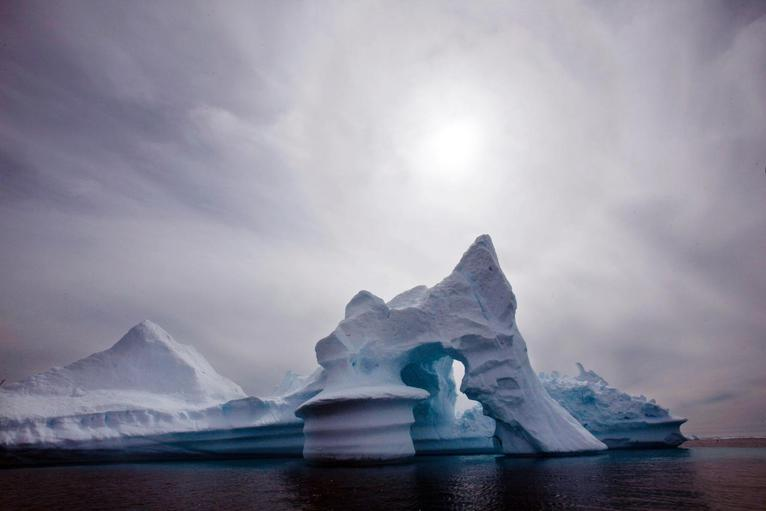 A sign from wetter times warns people not to dive from a bridge over the Kern River, which has been dried up by water diversion projects and little rain, in Bakersfield, California in 2014.
Extremes: Ice built up along Lake Michigan in Chicago as some of the coldest temperatures in two decades hit the city in 2014.
The cracked lake bed of O.C. Fisher Lake in San Angelo, Texas in 2011. A combination of the long periods of 100-plus degree days and the lack of rain in the drought-stricken region has dried up the lake that once spanned over 5400 acres
A Mexican woman skirts a water hole, near San Marcos Tlacoyalco, Mexico in 2006. Mexico City has long experienced severe water shortages which have been exacerbated by drought.
Eucalyptus tree trunks, once covered by lake waters, dot the lakebed in Lake Hume in New South Wales, Australia in 2009. Research shows that climate change intensifies both drought and heat.
Super-storm induced sea surge: A parking lot full of yellow cabs is flooded as a result of Superstorm Sandy in Hoboken, New Jersey in 2012
Human-created habitat change: In this 2009 photo, a deforested area is seen near Novo Progresso in Brazil's northern state of Para
Greater extremes: The remnants of a bridge washed away by heavy flooding in Bannu in northwest Pakistan, in 2010.
Fires burn virgin rainforests to make way for oil palm trees. Deforestation is a major source of carbon dioxide emissions across the world.
A supercell storm sweeps across Nebraska in 2015. Scientists expect climate change to increase the frequency of extreme weather events.
A man on a rooftop looks at approaching flames from the 2013 wildfire near Camarillo, California. Since 1983, there have been an average of 72,000 wildfires per year in the United States.
Snow-covered rooftops in Istanbul in 2015, after a heavy storm broke a 28-year snowfall record.
An aerial view of buildings amid haze in Wuhan, central China's Hubei province in 2009. In 2011, China was responsible for 28 percent of the world's carbon dioxide emissions from fossil fuel combustion, cement manufacturing and gas flaring.
People gather on Copacabana beach in Rio de Janeiro, Brazil in 2015. Brazilians normally don't bathe at nightfall in Rio but the summer heat wave allowed people to enjoy the ocean at night. U.S. government scientists reported that 2014 was the hottest year on record.
Northwest Washington D.C. during Winter Storm Jonas in January 2016
Blossoms near the U.S. Capitol on March 18, 2016 (a little early).